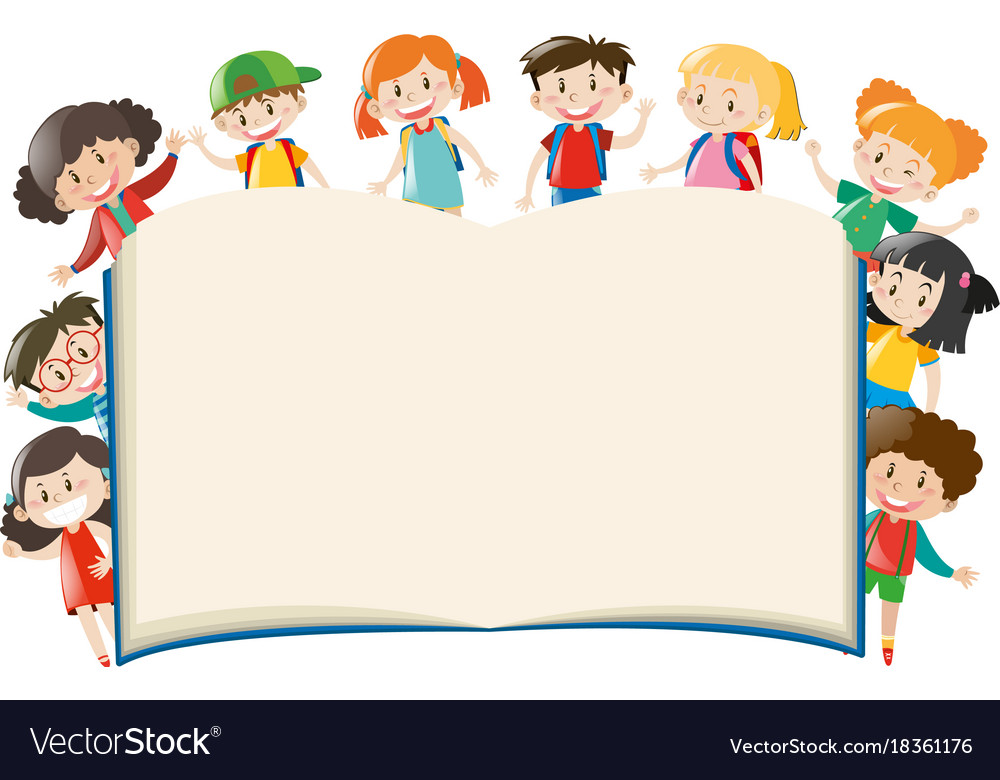 Phép trừ dạng 17 -2
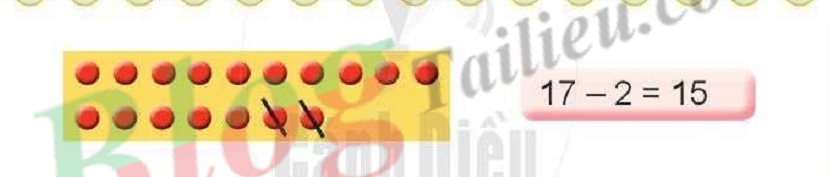 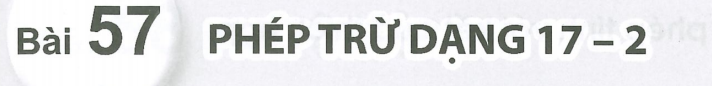 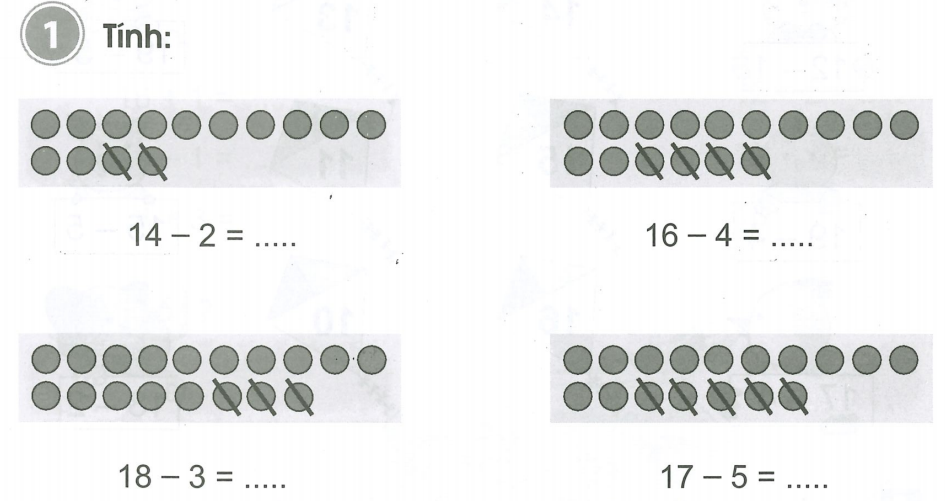 12
12
15
12
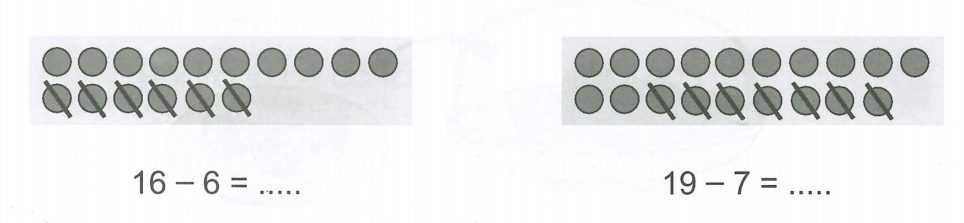 10
12
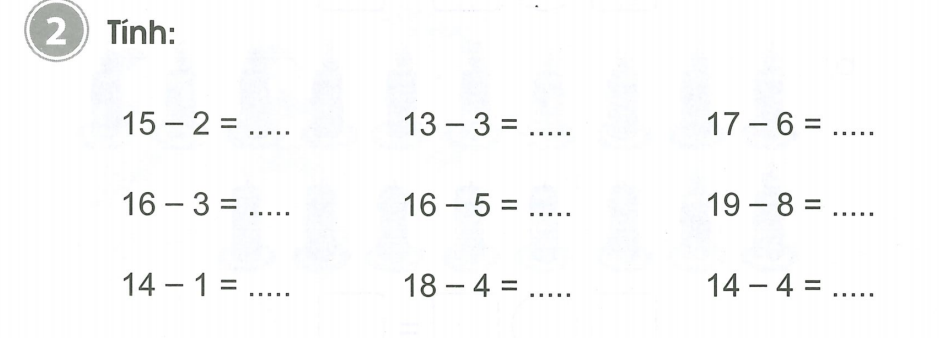 13
10
11
13
11
11
10
14
13
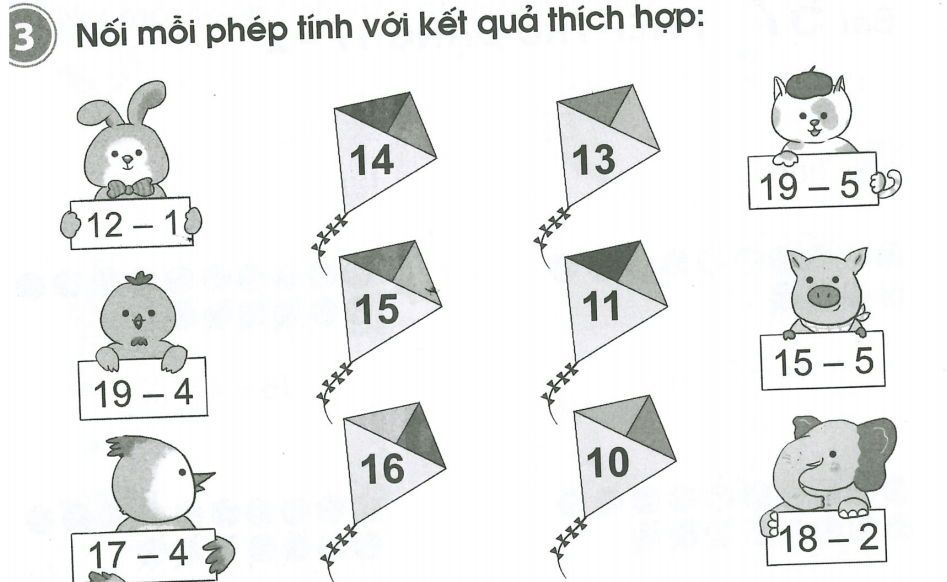 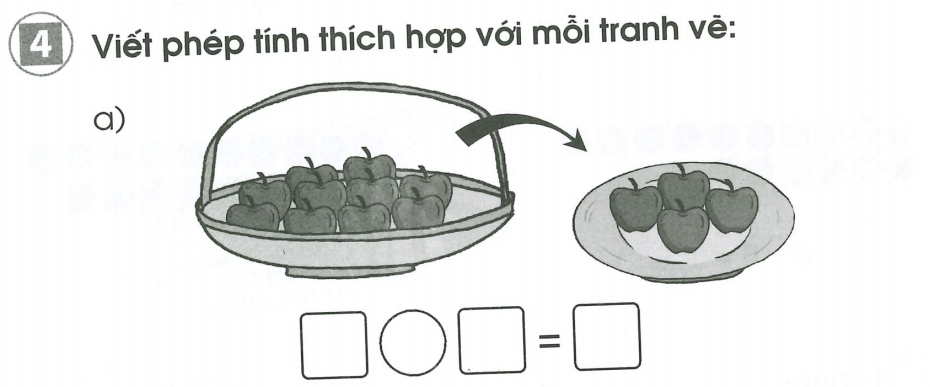 10
4
-
14
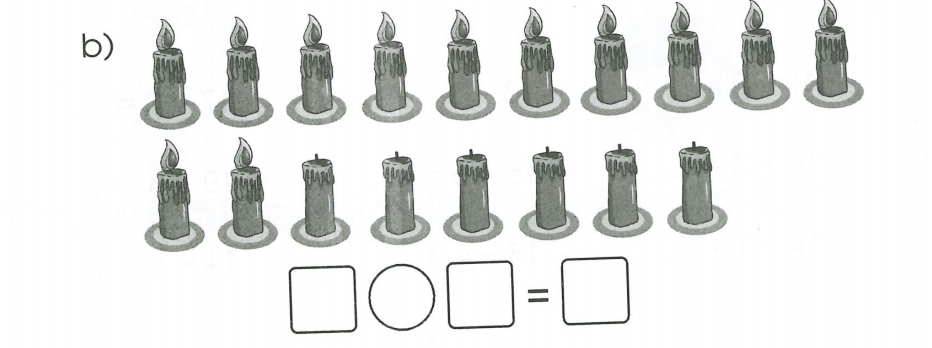 12
6
18
-